CERT Hazard Annexes
CERT Hazard Annex 6
Hurricane
Introduction (Annex 6)
Hurricanes killed over 9,000 people in the United States between 1900 and 2017 
In 2005, Hurricane Katrina was responsible for more than 1,800 deaths in the United States 
Another 117 deaths were attributed to Hurricane Sandy in 2012  
In 2017, Hurricanes Harvey and Irma were responsible for at least 100 deaths in the United States
PM HU-1
CERT Hazard Annex: Hurricane
HU-1
Introduction (Annex 6) (continued)
Hurricanes also generate tremendous damage to businesses, communities, and the nation’s critical infrastructure 
The top 20 costliest hurricanes to hit the United States  mainland between 1972 and 2010 each caused at least $2 billion in damage 
In 2017 alone, the damage caused by Hurricanes Harvey, Irma, and Maria totaled approximately $265 billion
PM HU-1
CERT Hazard Annex: Hurricane
HU-2
Hurricanes and Coastal Storms
Hurricanes:
Massive storm systems that form over warm ocean waters and move toward land
Winds of 74 mph or more
Accompanied by heavy rains, storm surge, coastal and inland flooding, rip currents, tornadoes, and landslides 
Coastal Storms (Nor’easters):
Typically form along East Coast of the United States 
Produce similar damage to hurricanes
PM HU-1
CERT Hazard Annex: Hurricane
HU-3
Risks by Location
People who live on the coast are most at risk for extreme winds and flooding from rain and storm surge 
People who live inland are at risk for wind, thunderstorms, and flooding
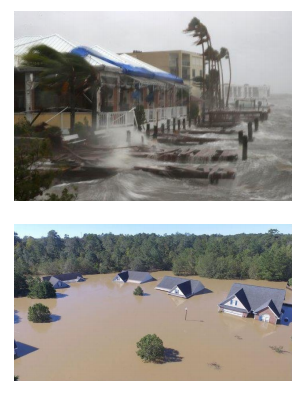 PM HU-1
CERT Hazard Annex: Hurricane
HU-4
Hurricane Impacts
Fatalities
The majority of hurricane fatalities since 1970 have been due to inland flooding (outside of landfall counties) 
Disruptions 
Interrupts daily activities in affected areas including transportation, utilities and power 
Generates economic losses from damages to property and loss of revenue
PM HU-2
CERT Hazard Annex: Hurricane
HU-5
Hurricane Statistics
Between 1851 and 2017, 326 hurricanes made landfall in the United States  
The most hurricane-affected state is Florida, followed by Texas 
About 80 percent of direct United States hurricane fatalities since 1970 occurred outside of landfall counties, with most of these fatalities caused by inland flooding
PM HU-2
CERT Hazard Annex: Hurricane
HU-6
Saffir-Simpson Scale
Measures hurricane wind speed according to five categories:
Category 1: Minimal, 74-95 mph
Category 2: Moderate, 96-110 mph
Category 3: Extensive, 111-129 mph
Category 4: Extreme, 130-156 mph
Category 5: Catastrophic, More than 157 mph
PM HU-3
CERT Hazard Annex: Hurricane
HU-7
Hurricane Preparedness (1 of 5)
Learn the meaning of Advisory, Watch, and Warning and how to obtain alerts and warnings for multiple hazards in advance
High winds
Storm surge 
Flooding (e.g., flash flooding, coastal flooding, river flooding)
Thunderstorms
Tornadoes
PM HU-3
CERT Hazard Annex: Hurricane
HU-8
Hurricane Preparedness (2 of 5)
Consider buying a NOAA Weather Radio All Hazards receiver
Receives broadcast alerts directly from the National Weather Service 
Whether you live inland or along the coast, it is important to know whether you live, work, or travel through areas prone to flooding 
It is particularly important to prepare for flooding if you live inside the special flood hazard area and/or in a low-lying area near a body of water, or in an area prone to flash flooding
PM HU-3
CERT Hazard Annex: Hurricane
HU-9
Hurricane Preparedness (3 of 5)
Know risk and evacuation routes 
Develop action plan 
Develop emergency communications plan 
Secure needed supplies 
Check batteries, replace old ones, and have extra on hand 
Flood proof your property 
Fortify your house 
Board up all windows and glass doors
PM HU-4
CERT Hazard Annex: Hurricane
HU-10
Hurricane Preparedness (4 of 5)
Secure manufactured homes and outdoor items  
Prepare for disruptions in services, such as water, power, gas, and other supplies 
Prepare for potential evacuation
Consider staying with family or friends who live outside of the area to be impacted
Identify local shelters 
Make sure your cell phone is charged; have cash and a car cell phone charger available
PM HU-5
CERT Hazard Annex: Hurricane
HU-11
Hurricane Preparedness (5 of 5)
Listen to the Emergency Alert System (EAS) for local emergency information and instructions 
Standard insurance does not cover flooding, but flood insurance is available for homeowners, renters, and business owners through the National Flood Insurance Program (NFIP) (https://www.fema.gov/national-flood-insurance-program)
PM HU-5
CERT Hazard Annex: Hurricane
HU-12
Stay or Go?
If in an evacuation zone, leave immediately upon direction from emergency management officials 
Follow directions from local officials 
Follow posted evacuation routes 
If not in an evacuation zone and you decide to stay, or if time does not permit evacuation, take caution
Follow sheltering guidelines 
Take refuge in a small, interior, windowless room, closet, or hallway on the lowest level above flood water levels 
If in a manufactured home or temporary structure, move to a sturdy building
PM HU-5
CERT Hazard Annex: Hurricane
HU-13
During a Hurricane (1 of 4)
Monitor communications
Conserve battery power for emergency use 
Use phones only for emergency calls 
Use text messaging or social media to reach family and/or friends 
Never use portable generators inside 
Stay indoors away from windows, skylights, and doors to protect against flying debris
PM HU-6
CERT Hazard Annex: Hurricane
HU-14
During a Hurricane (2 of 4)
If advised to take shelter, take action
Grab your emergency supply kit 
Go to an interior room without windows, if possible 
Stay inside the room and listen to EAS for additional instructions 
For high winds, lie on the floor under a table or other sturdy object for greater protection from falling objects 
If outside, safely move inside as quickly as possible
PM HU-6
CERT Hazard Annex: Hurricane
HU-15
During a Hurricane (3 of 4)
Avoid driving, if possible 
Be aware of the “eye ”
After the center of the hurricane (eye) passes over, the storm will resume 
Do not venture outside until emergency officials say it is safe 
Be alert for tornadoes
PM HU-7
CERT Hazard Annex: Hurricane
HU-16
During a Hurricane (4 of 4)
Whether inland or along the coast, stay away from floodwaters  
Floodwaters move swiftly, may carry debris that can cause injuries, and hide damaged roads and the actual depth of the water 
12 inches of moving water can wash a small car away and 6 inches of fast moving water can knock an adult off his or her feet 
Turn Around Don’t Drown ®
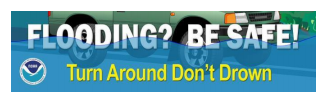 PM HU-7
CERT Hazard Annex: Hurricane
HU-17
After a Hurricane (1 of 5)
Do not reenter area until it is declared safe 
Reentry to the area too soon may cause risk and may keep first responders and workers from doing their jobs  
Use extreme caution when entering damaged buildings; use a flashlight indoors 
If you smell gas, or if your carbon monoxide alarm sounds, go to fresh air immediately and call help 
Have your utilities inspected by qualified professionals for damage to electrical system, sewage, gas, and water lines
PM HU-8
CERT Hazard Annex: Hurricane
HU-18
After a Hurricane (2 of 5)
Wear protective clothing 
Avoid potential dangers from hazard damages, debris, and contaminants during clean up by using protective clothing such as safety goggles, work gloves, hard hats, and waterproof boots  
Contact your insurance company  
Take pictures to document your damage and file a claim as soon as possible  
Do what you can to prevent further damage to your property (e.g., putting a tarp on a damaged roof), as insurance may not cover additional damage that occurs after the storm
PM HU-8
CERT Hazard Annex: Hurricane
HU-19
After a Hurricane (3 of 5)
Turn Around Don’t Drown® 
Avoid walking or driving in floodwaters  
Stay clear of moving water especially near rivers, streams, and drainage systems  
Debris, oil, gasoline, chemicals, bacteria, or raw sewage may contaminate floodwaters. Water may also be electrically charged from downed power lines 
Check on neighbors 
Use extreme caution when assisting others who may be injured, especially around damaged buildings or floodwaters
PM HU-8
CERT Hazard Annex: Hurricane
HU-20
After a Hurricane (4 of 5)
Stay away from downed power lines 
The only way to limit risk from downed power lines is to avoid them completely  
Report downed power lines to appropriate authorities 
Call for help, if necessary 
If you smell gas or a fire, move to fresh air immediately and call for help  Stay there until emergency personnel arrive to assist you 
Do not attempt to turn off the utilities yourself
PM HU-8
CERT Hazard Annex: Hurricane
HU-21
After a Hurricane (5 of 5)
Save phone calls for emergency use 
Telephone lines are prone to overload following a disaster or emergency  
Saving calls for emergency use helps to ensure that those calls that must go through do so 
If you need to reach family and/or friends, use text messaging or social media 
Listen to EAS for updated information  
Local officials will use EAS extensively to provide emergency information and instructions  
Be sure to tune in often for updates
PM HU-8
CERT Hazard Annex: Hurricane
HU-22
Final Questions?
Additional questions, comments, or concerns about hurricanes?
CERT Hazard Annex: Hurricane
HU-23